Sucha zabudowa
wygoda i precyzja wykonania
Dziś będziemy pracowali metodą Web Quest.

Przygotowane zajęcia zajmą około 10 godzin i pozwolą się wam zapoznać z zaletami oraz zasadami wykonania suchej zabudowy. 

Będziecie mieli też możliwość przetestowania swojej wiedzy opisując jak wykonać suchą zabudowę we wskazanym przypadku.

Będziecie pracowali w grupach, by nauczyć się współpracy i mieć okazje do wymiany swoich spostrzeżeń z kolegami.
Wprowadzenie – informacje dla uczniów
Sugerowany czas na realizacje WQ: 
Uczniowie nad realizacją procesu będą pracowali 10 godzin lekcyjnych
Kryteria oceny:
Ocenie podlegać będzie stopień wyczerpania tematu, należy przygotować i ukierunkować uczniów na odpowiednią wiedzę, która zapewni maksymalną ocenę (5). Przekroczenie tego poziomu – ocena 6. 
Ewaluacja:
Nauczyciel pomoże uczniom przeanalizować treści wspólnie z nimi, aż do momentu ich zrozumienia przez uczniów. Będzie służyć im pomocą, radą, wyjaśnieniami, a nie gotowymi rozwiązaniami. Taka metoda będzie dobrą formą wdrażania do samodzielnego działania i twórczego myślenia.
Wprowadzenie – informacje dla nauczyciela
Będziecie pracować w grupach. Każda z grup wcieli się w pracowników firmy remontowej.

Zgłosił się do was klienci, którzy chcą zamówić wykonanie ścian w suchej zabudowie. Jeden z nich prosi o ścianę łazienkową z glazurą. Drugi  chciałby podwieszany sufit spełniający wymagania EI60. Trzeci chciałby ściankę w pokoju, na której będzie mógł powiesić telewizor i półkę RTV.
ZADANIE
Każda z grup będzie musiała wykonać dwa zadania. 

Pierwszym będzie przygotowanie prezentacji dla waszego szefa – czyli nauczyciela. Musicie w niej przekonać go, że znacie temat zabudowy GKB, znacie materiały i techniki pracy z nimi.
ZADANIE
Drugim zadaniem będzie przygotowanie materiałów dla klienta (którym znów będzie nauczyciel):
Projekt 
Zestawienie materiałów
Kosztorys .

Pamiętajcie, jeśli nie przekonacie szefa, że umiecie pracować z GKB zleci pracę komuś innemu. A jeśli klient nie będzie zadowolony z oferty, wybierze inną firmę. Zwróćcie więc uwagę na koszty.
ZADANIE
PROCES
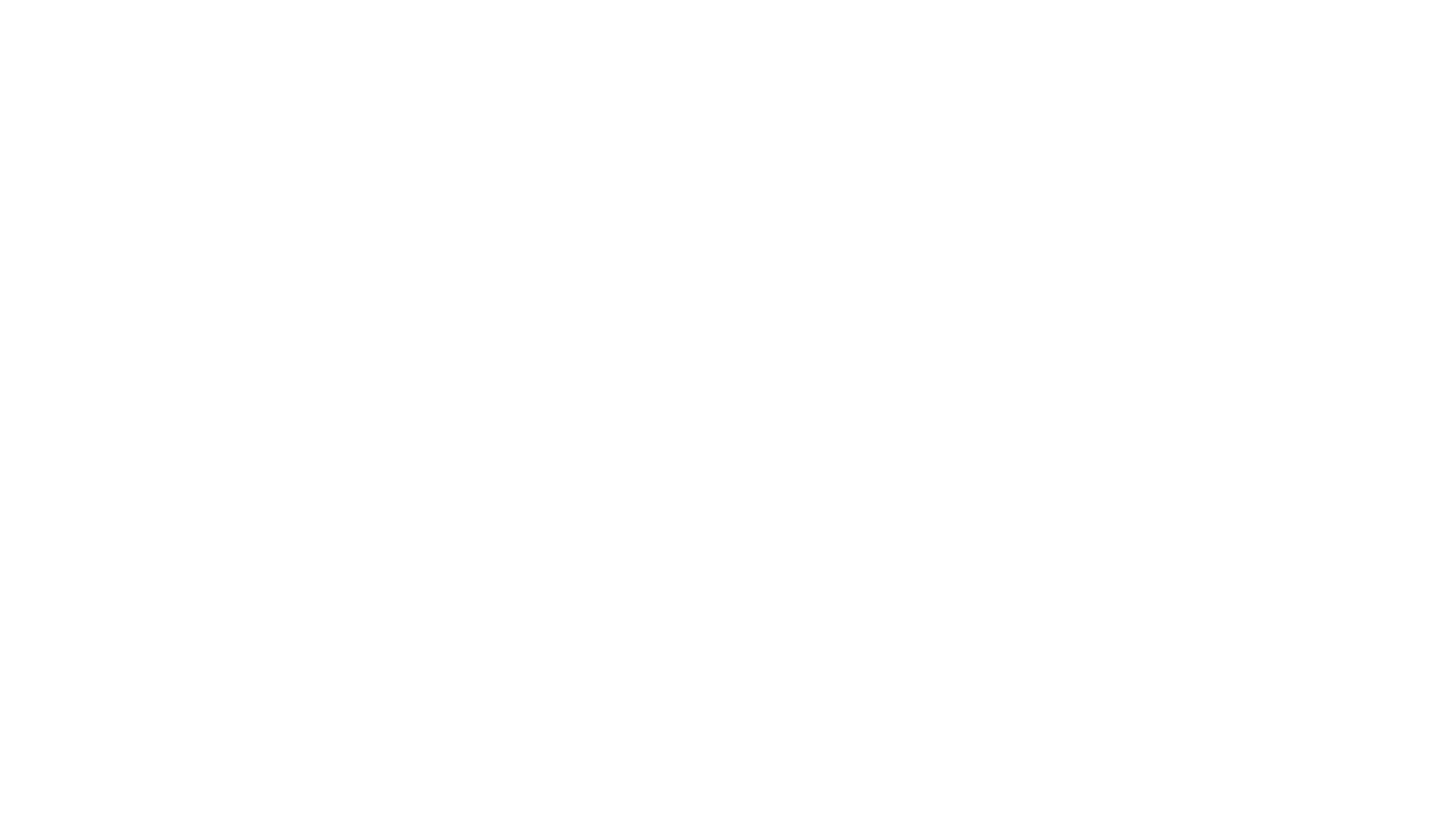 Podstawy pracy z GKB
Kolor ma znaczenie:

standardowe (GKB) ogólnego przeznaczenia grubości 9,5 lub 12,5 mm. Tego rodzaju płyty mogą być stosowane w pomieszczeniach o wilgotności względnej powietrza mniejszej niż 70%. Można z nich wykonywać łuki, których promień wynosi minimum 60 cm. 
impregnowane (GKBI) - otrzymane są w wyniku dodatkowej hydrofobizacji gipsu. Mogą być stosowane w pomieszczeniach o wilgotności powietrza okresowo (do 10 godzin na dobę) zwiększonej, ale nie przekraczającej 85%, pod warunkiem pokrycia całej powierzchni materiałem odpornym na wilgoć (glazura przyklejona klejem wodoodpornym, z wykończeniem spoin materiałem wodoodpornym, wykładzina ścienna z PVC, malowanie hydrofobowe) oraz stosowania wentylacji. Standardowa grubość płyty wynosi 12,5 mm.
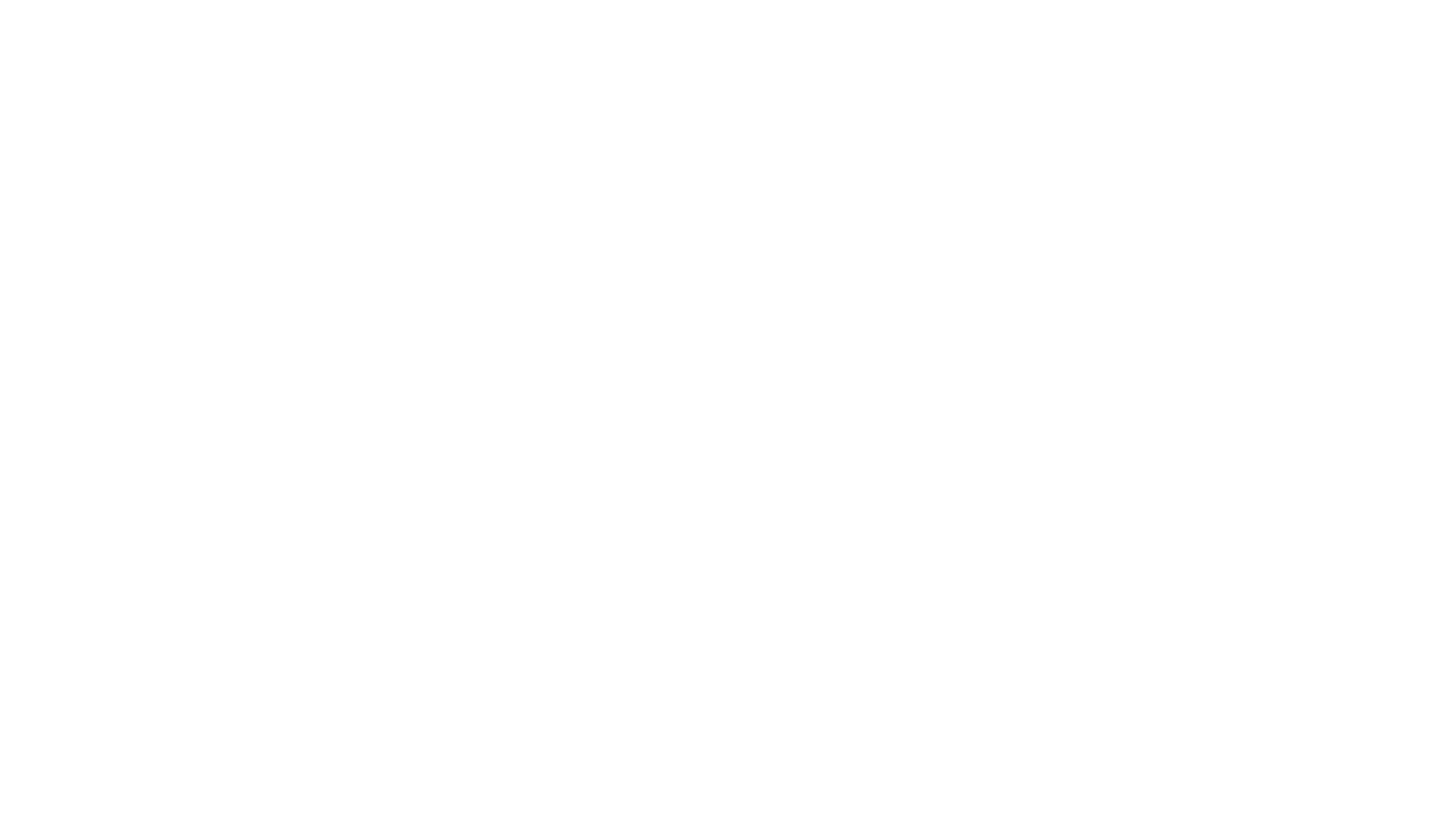 ogniochronne (GKF) to płyty o podwyższonej odporności na działanie ognia, z dodatkiem włókna szklanego. Mogą być stosowane do wykonywania osłon odpornych na działanie ognia na elementach nośnych budynku (w pomieszczeniach o wilgotności względnej powietrza stale mniejszej niż 70%). Stosuje się je też do zabudowy poddaszy. Standardowa grubość takiej płyty wynosi 12,5 mm.

ogniochronne impregnowane (GKFI) to płyty impregnowane o podwyższonej odporności na działanie ognia. Łączą w sobie cechy płyt GKBI i GKF. Rdzeń gipsowy zawiera dodatek środka hydrofobiouzujacego i włókna szklane. Ten rodzaj płyt może być stosowany do wykonywania osłon odpornych na działanie ognia na elementach nośnych budynku w pomieszczeniach o wilgotności powietrza okresowo zwiększonej. Stosuje się je między innymi do wykańczania łazienek na poddaszach.
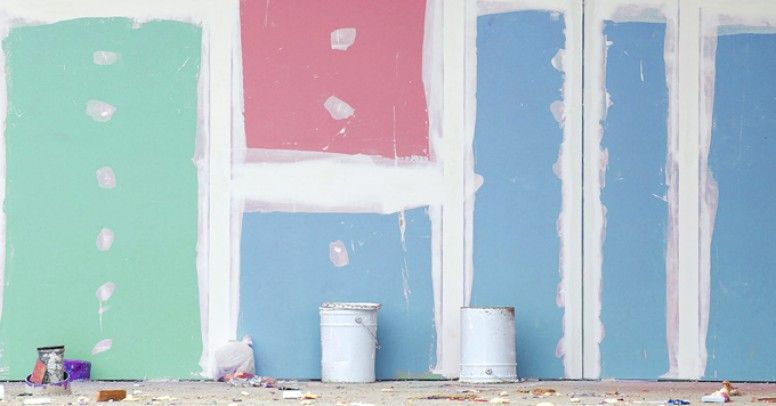 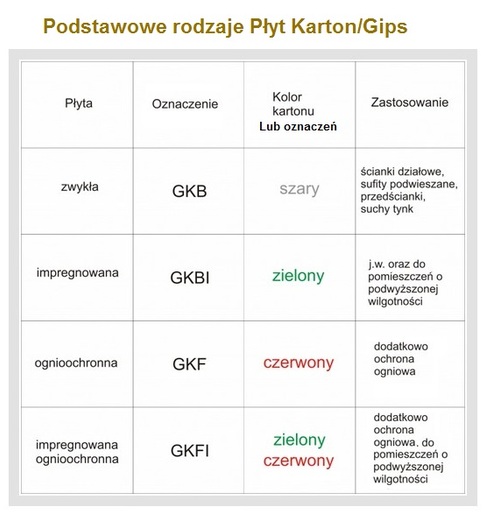 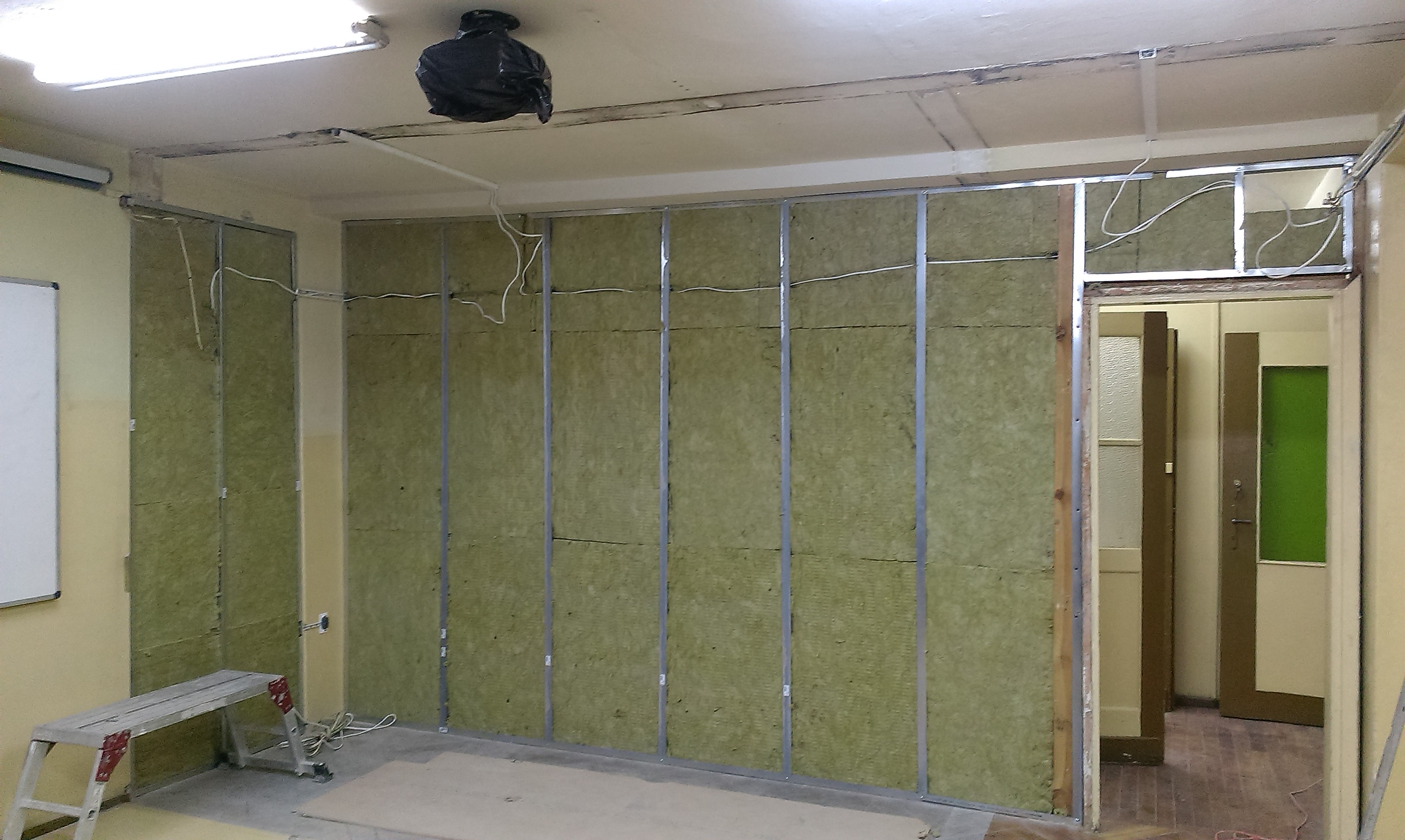 Producenci płyt gipsowo-kartonowych opracowali szereg zaleceń technicznych ujętych w kompleksowe systemy suchej zabudowy. Praktycy wskazują zawsze na zalety suchej zabudowy, takie jak: lekkość konstrukcji, szybkość montażu, natychmiastowe użytkowanie pomieszczeń po zakończeniu prac budowlanych, ogniochronność i niska akustyczność. Należy jednak pamiętać, że potwierdzone badaniami ITB (aprobaty techniczne) parametry są osiągalne jedynie przy dokładnym realizowaniu zaleceń technicznych i stosowanie się do reżimu technologicznego.

Na przykład firma KNAUF oferuje blisko 60 takich systemów, do których należą m.in.:
ściany działowe
okładziny ścienne (suche tynki)
sufity podwieszane i przęsłowe
zabudowy poddaszy
ściany szybów instalacyjnych
specjalistyczne systemy budowlane (takie jak np. ściany bezpieczeństwa, ściany kuloodporne)
suche podłogi (na bazie płyt gipsowo-włóknowych, prezentujemy je w systemach podłogowych)
ściany i sufity zewnętrzne oraz do pomieszczeń mokrych (na bazie płyt cementowych, prezentujemy je w systemach AQUAPANEL®)
Źródła
http://www.e-izolacje.pl/a/rodzaje-plyt-gipsowo-kartonowych-4341.html
https://knauf.pl/systemy-suchej-zabudowy-knauf
https://lodz-remont.pl/plyty-karton---gips
https://budujemydom.pl/wykanczanie/sciany-wewnetrzne/a/22286-wykanczanie-scian-i-sufitow-plytami-g-k-instrukcja-montazu
http://suchazabudowa.pl/data/Edukacja_SSZ/Wydawnictwa/Poradnik_dla_ucznia.pdf
https://przepisnadom.pl/artykul/jak-dobrze-wykonczyc-plyty-g-k
https://budujemydom.pl/wykanczanie/sciany-wewnetrzne/a/181-jakie-sa-zalety-i-wady-plyt-gipsowo-kartonowych
https://www.budujesz.pl/wiadomosc/tynkowanie-czy-plyta-gipsowa-co-lepsze/7240/
EWALUACJA
EWALUACJA
Poszerzyliście swoją wiedzę na temat zasad pracy z GKB
Utrwaliliście wiedze o tym jak jakie jak wykonać różne rodzaje zabudowy GKB
Nauczyliście się jak prezentować swój pomysł klientowi i jak sporządzić ofertę. 
Mogliście w ciekawy sposób utrwalić Waszą wiedzę z obsługi pakietu Office oraz zawodową. 
Uczyliście się planowania i organizacji własnej pracy.
Wnioski
Mieliście okazję wykorzystać zdobytą wiedzę do sporządzenia reklamy usługi, którą w przyszłości możecie oferować.
Uczyliście się współpracy w grupie i pracy samodzielnej.
Nauczyliście się wykorzystywać Internet jako źródło informacji. 
Mogliście Waszą pracę zaprezentować na forum klasy i podzielić się swoją wiedzą i umiejętnościami.